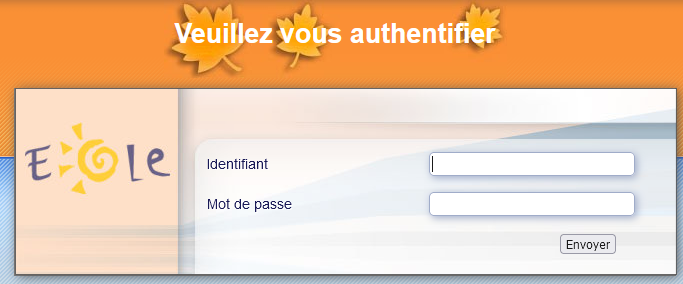 Le principe, les objectifs
Formation EOLE Scribe AD
28/03/2022
1
Formation EOLE
Module : 71808 - ADMINISTRER LE RESEAU PEDAGOGIQUE SOUS SCRIBE AD
2
Le principe, les objectifs
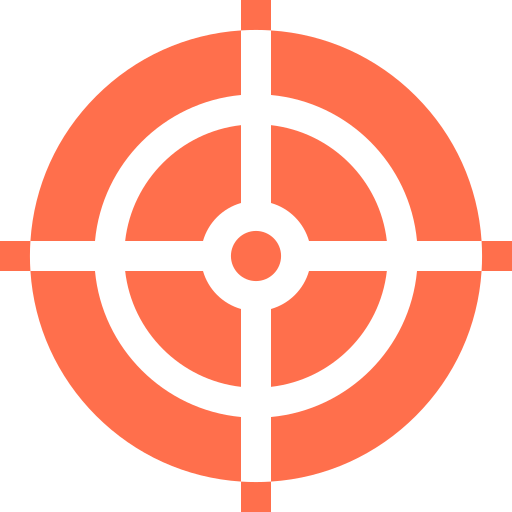 Changer une machine de salle
Installer un petit logiciel sur le serveur
Avoir une connaissance des réglages possibles dans les stratégies afin de faire un diagnostic
Réaliser un changement d’année
Mettre à jour  la base élèves issue de Siècle
Gestion des mots de passe
Maitriser l’usage des dossiers de travail
Prendre en main l'outil VEYON
3
Le déroulement
4
Présentation des intervenants
5
Présentation des intervenants
Formation proposée  par la DRANE de Toulouse assurée par :
Masselot Arnaud : Directeur adjoint DRANE
Référents Edulab du 82,32,46 et 81
Tobajas Charles : chargé de mission à la D.S.I.
Public cible :
Référents gestionnaires réseau en collège  (établissements déployés ou à déployer)
Module : 71808 - ADMINISTRER LE RESEAU PEDAGOGIQUE SOUS SCRIBE AD
6
Etat des lieux
Les Collèges : 
le 82 - Tous les 17 collèges équipés d'Eole ScribeAD
le 32 - déploiement en cours objectif finalisé pour la rentrée 2022
le 46 – 10/20 de déployés, 2 de plus pour Pâques, les autres d'ici la rentrée 2022 (SI …).
le 81 (2)
Le 65
Les lycées et la région
Politiques différenciées entre collectivités --> voir diapo suivante !
Module : 71808 - ADMINISTRER LE RESEAU PEDAGOGIQUE SOUS SCRIBE AD
7
Déploiement
Solution 1 : Les outils "EOLE" sont installés sur les matériels existants avec des machines et des configurations hétérogènes !!
… mais on tente de garder certaines stratégies de MAGRET.
Solution 2 : Les outils "EOLE" sont toujours installés sur les matériels existants avec des machines et des configurations hétérogènes !!
… mais on part avec des machines "formatées".
Solution 3 : La migration de MAGRET vers SCRIBE se fait avec un renouvellement de tout le parc du réseau pédagogique (même machine pour tous les collèges du département du Lot par exemple)
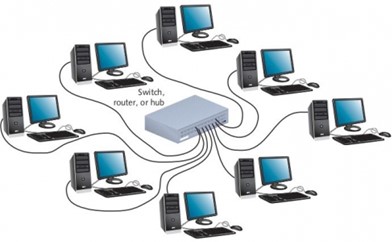 Module : 71808 - ADMINISTRER LE RESEAU PEDAGOGIQUE SOUS SCRIBE AD
8
Solution EOLE
9
Présentation de la solution EOLE
Historique du projet : 
En savoir plus...
Quelques repères :
EOLE est l'acronyme de Ensemble Ouvert Libre et Évolutif.C'est un projet collaboratif basé sur la philosophie du logiciel libre, la mutualisation des compétences et des moyens permet de réaliser des solutions économiques, fiables et performantes. 
Projet initié par l'académie de Dijon puis repris au niveau national
Les objectifs :
Offrir des solutions libres ;
Réaliser des produits modulaires, évolutifs et ouverts ;
Faciliter les mises en œuvre et les déploiements ;
10
Présentation de la solution EOLE
Les modules et fonctionnalités principales  à disposition en établissement :

EOLE Proxy :
déjà opérationnel en remplacement de SLIS
Squid : proxy et cache
E2gardian : filtrage web
Portail de gestion EoleAdmin : https://10.255.x.y:4200

EOLE Scribe AD : 
Version actuelle 2.7 ou 2.8
Contrôleur de domaine dotée de fonctions évoluées:
Annuaire LDAP : gestion de comptes utilisateurs, stations …
Serveur de fichiers : partage de fichiers et de répertoires
…...

EOLE Zéphir : à venir
11
Architecture
28/03/2022
12
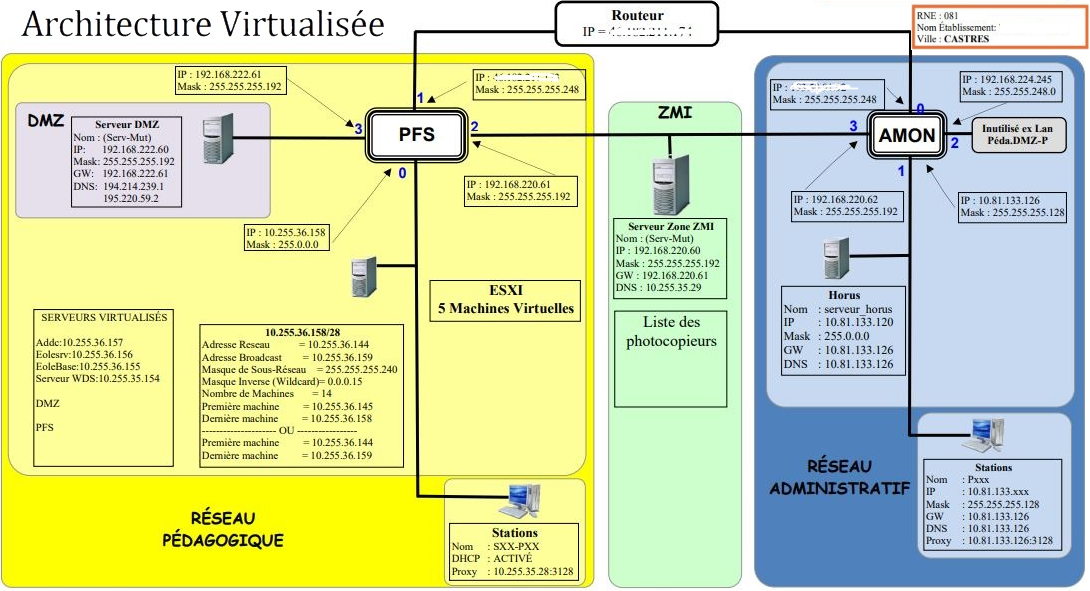 Architecture globale des établissements
13
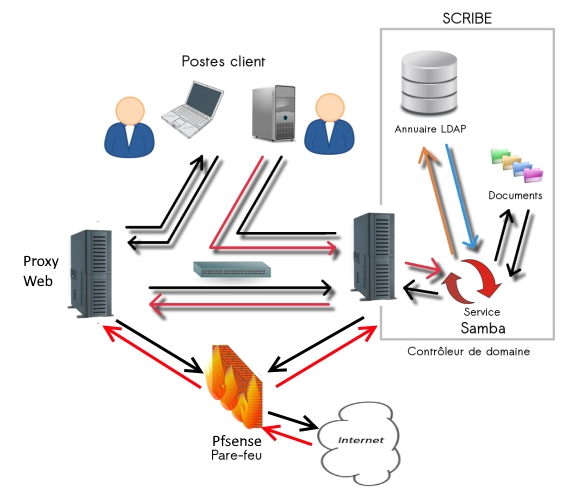 Zoom sur le réseau pédagogique
14
Présentation des différents rôles (en fonction des départements)
Utilisateur root  : utilisateur système permet d'accéder au serveur.

Utilisateur eole :  utilisateur sytème à droits restreints accès serveur et console EAD en mode local (mettre des postes dans le domaine, gestion DHCP (utilisation faible)).

Utilisateur admin de ScribeAD permet d'administrer l'interface EAD en mode SSO (à vérifier)
Permet d'accéder au serveur EOLE (import des fichiers utilisateurs et création des profs)
Equivalent d'adminsta... Utiliser pour ouvrir une session sur serveur02 (outils RSAT et antivirus)

Utilisateur Administrator de scribeAD (non utilisé) 

Utilisateur administrateur machine, préférer mod_loc pour gérer la station.
15
Présentation de l'outil de formation :
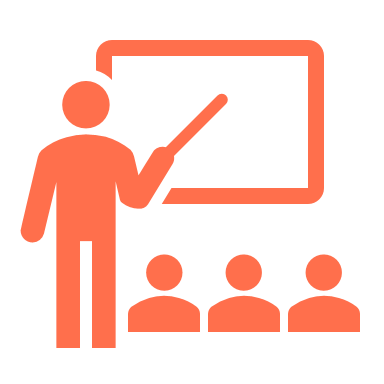 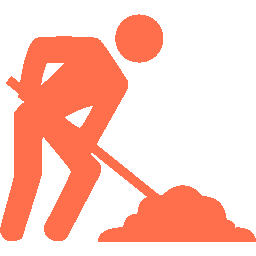 Outils à votre disposition pour la journée :
Comptes pour les TP :
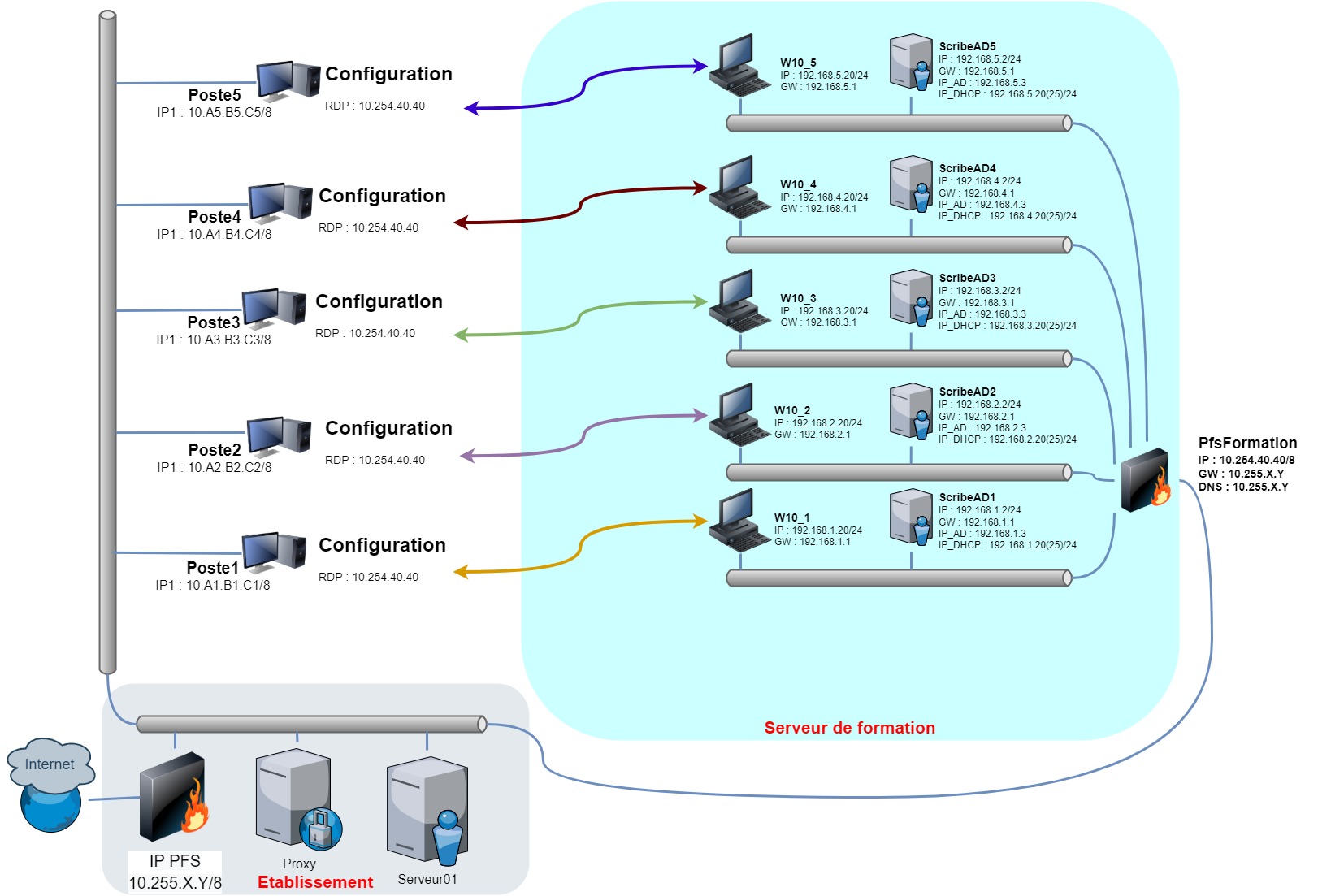 16
Initialiser l'année avec Eole Scribe AD
Initialiser l'année avec Eole ScribeAD
17
Initialiser l'année
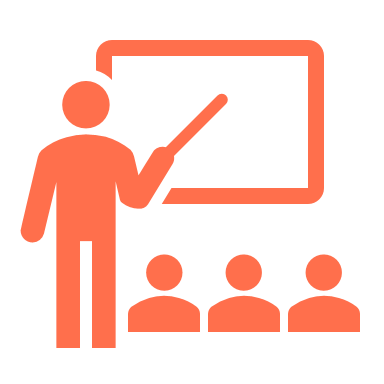 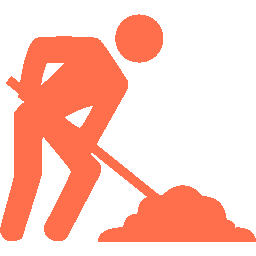 Prérequis :

Opération équivalente à un "change annéede Magret" (<1h00).

A ne réaliser qu'une seule fois !

Possible avant la rentrée dès que Siècle est considéré "à jour".
TP
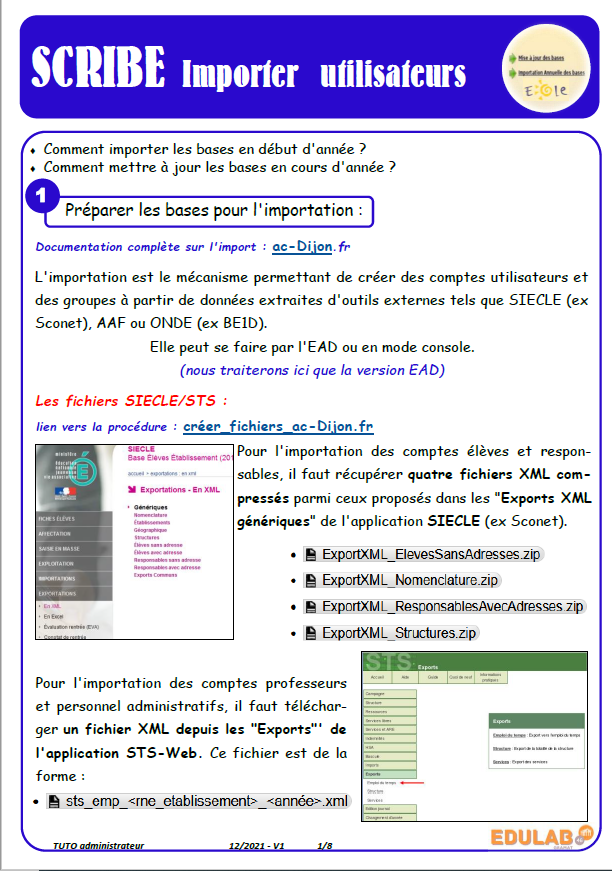 Procédure : "voir tuto....."

Voir aussi :
 Extraire les données de Siècle... 
Importer les fichiers depuis EoleAdmin...
18
Pause
19
Gestion des mots de passe
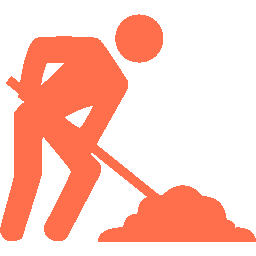 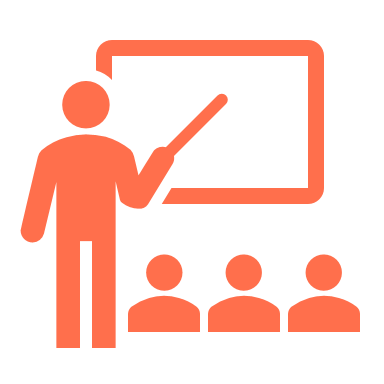 SCRIBE Changer MdP Groupes
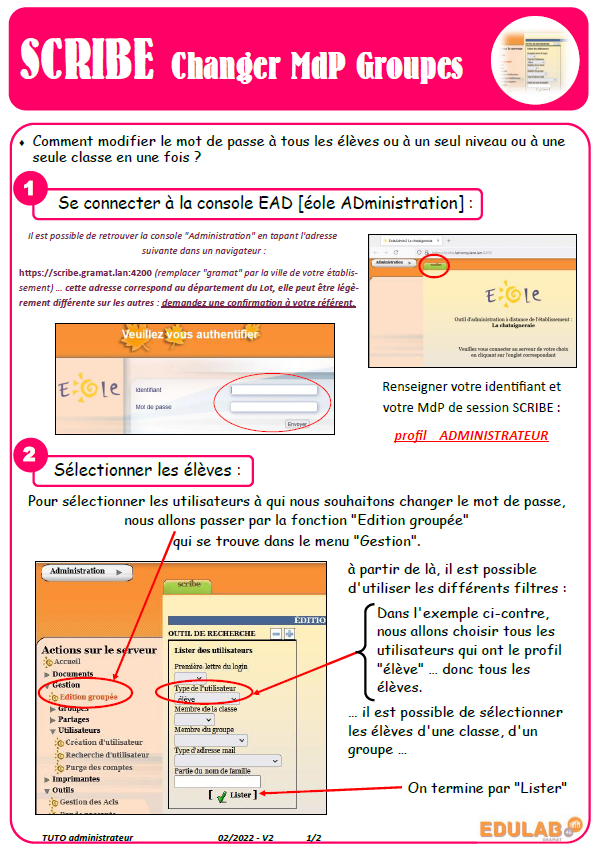 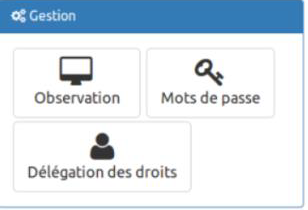 Console EOP
Changer le mot de passe d'un/de tous les élèves.

Gérer les mots de passe en début d'année.


...
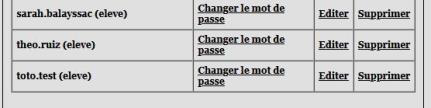 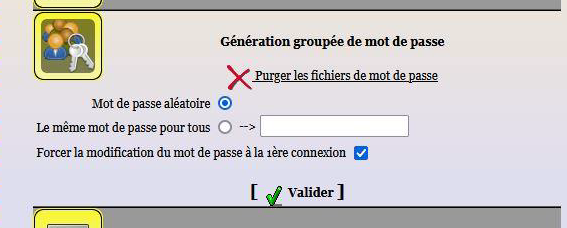 20
Environnement utilisateurs
21
Environnement et dossiers des utilisateurs
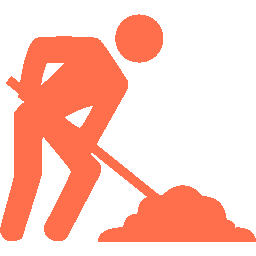 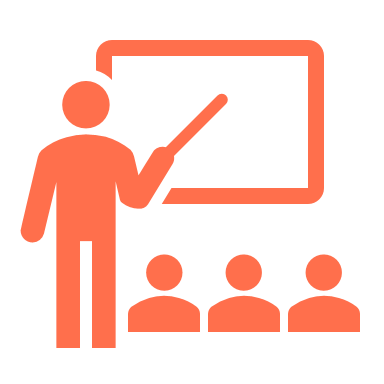 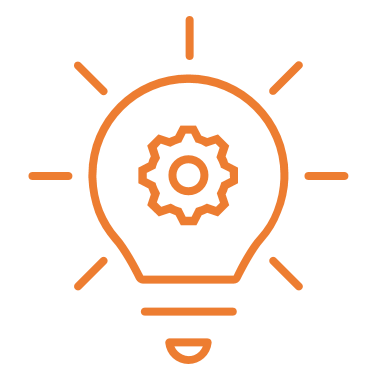 Pour avoir accès aux documents en dehors de l'établissement, privilégier les stockages en ligne comme l'ENT.
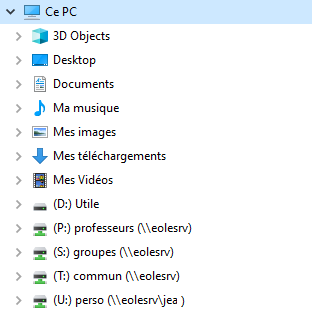 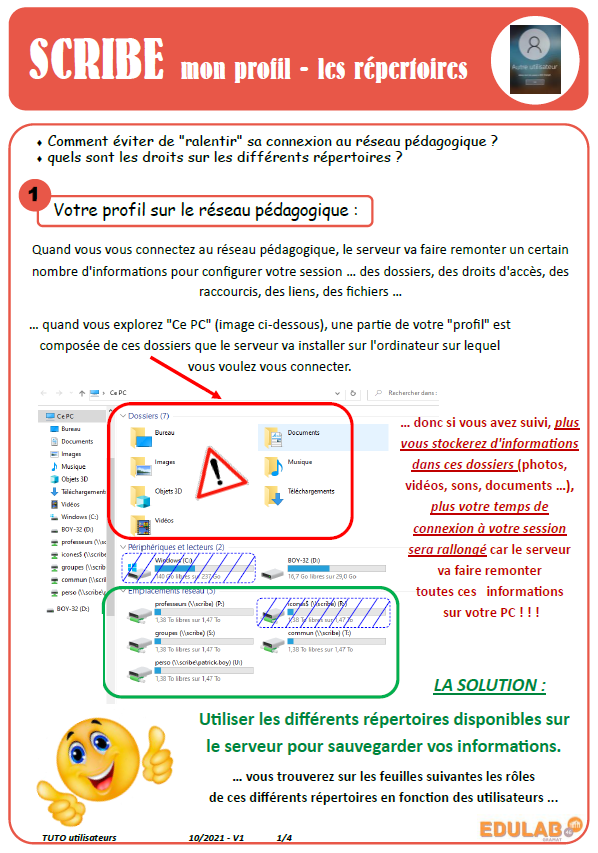 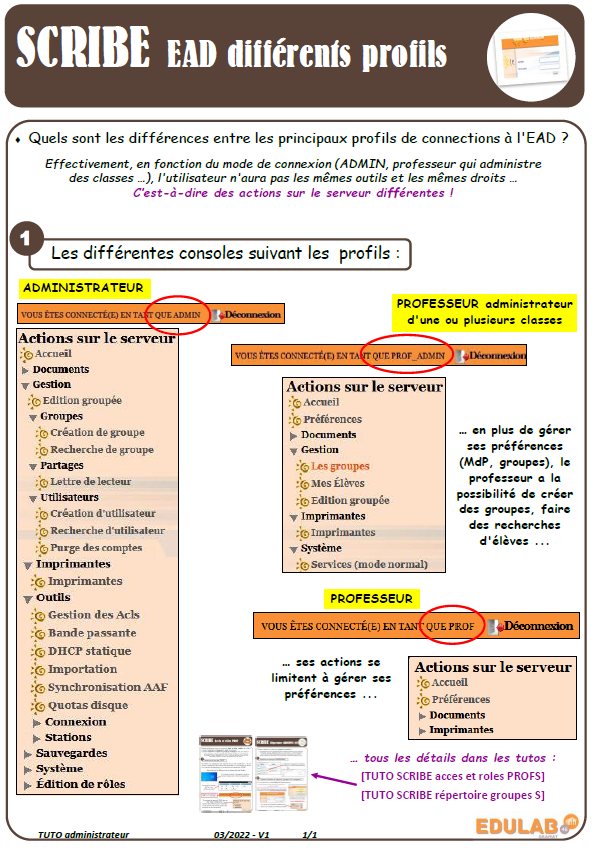 Vos
dossiers
Explorer l'arborescence

Les consoles EAD suivant les utilisateurs.

Paramétrer le répertoire "groupes(\\scribe)(S)"

Différence entre PROF et PROF_ADMIN
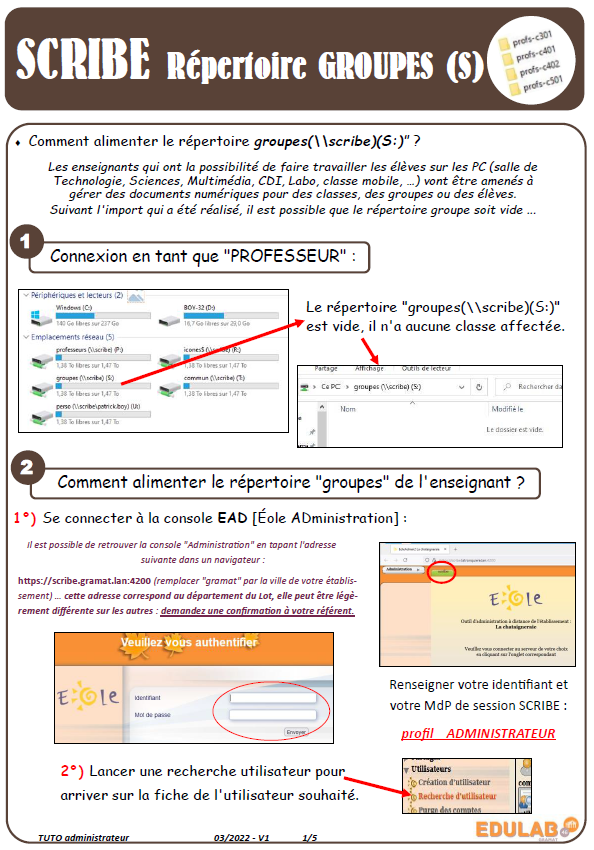 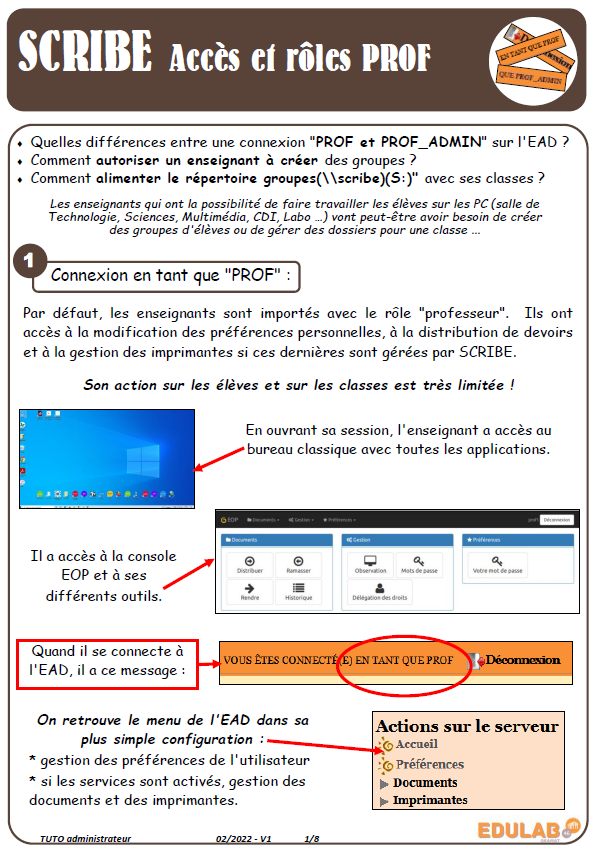 Partition
éventuelle
- (P:) entre prof.
- (S:): classes et groupes
- (T:) : pour tout le monde
- (U:) : Perso !
Lecteurs
Réseau
Le vôtre
22
Consoles utilisateurs ( voir raccourcis sur le bureau)
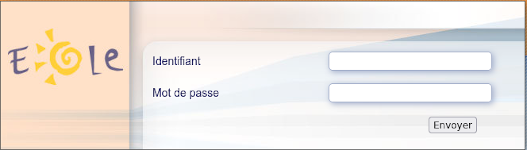 Console EOP (Profs)
Console EOE (élève) Changement du mot de passe
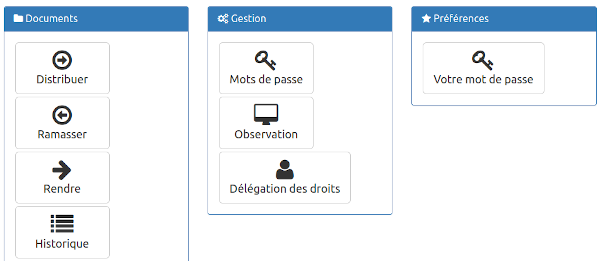 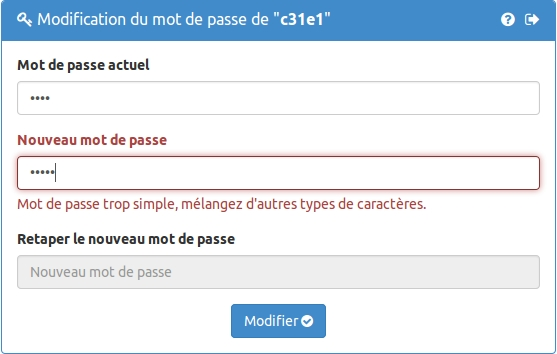 Utiliser VEYON
Console enseignant
23
Pause déjeuner
24
Outils de contrôle des stations
Outils de contrôle des stations
25
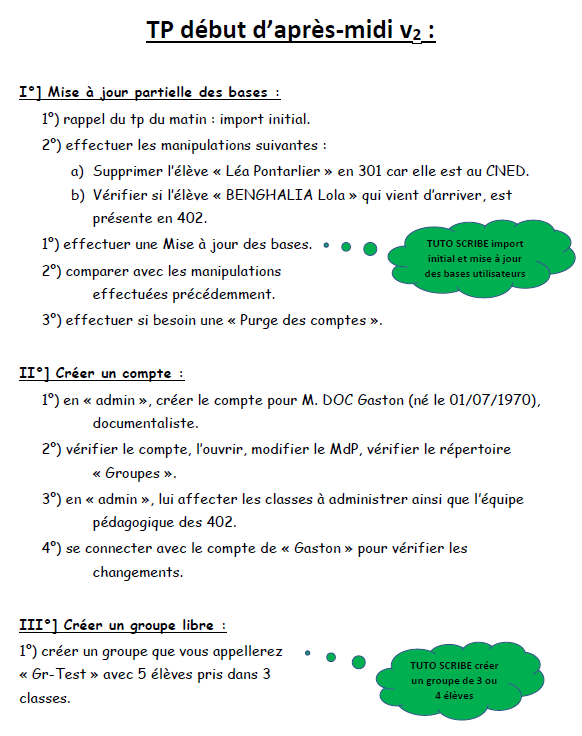 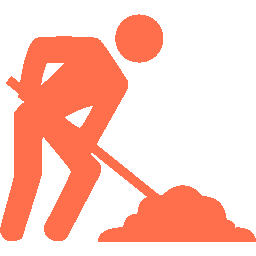 Mise à jour des comptes utilisateurs
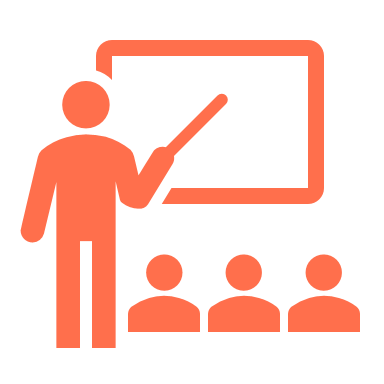 TP : import partiel, créer, lister
A faire 
- Créer les comptes pour les AED, documentaliste,  AESH, visiteurs, invité (1 seul)
...
A ne pas faire :
- Créer des comptes élèves et profs.
...
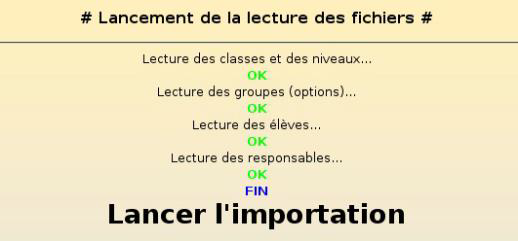 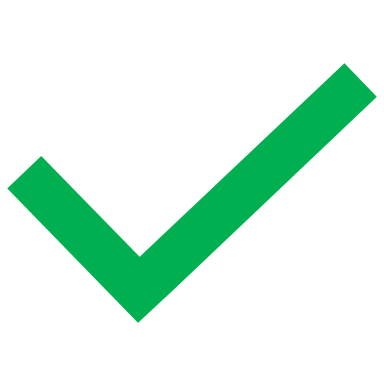 26
Prise en main des stations : VEYON
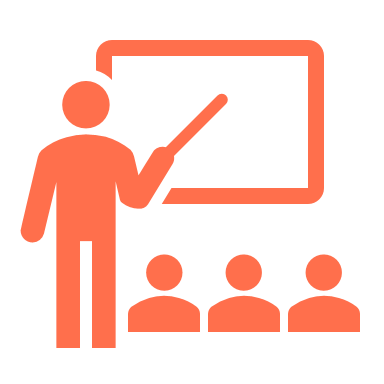 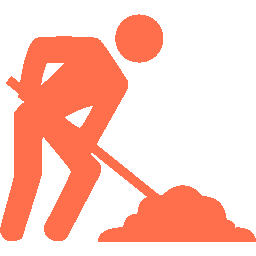 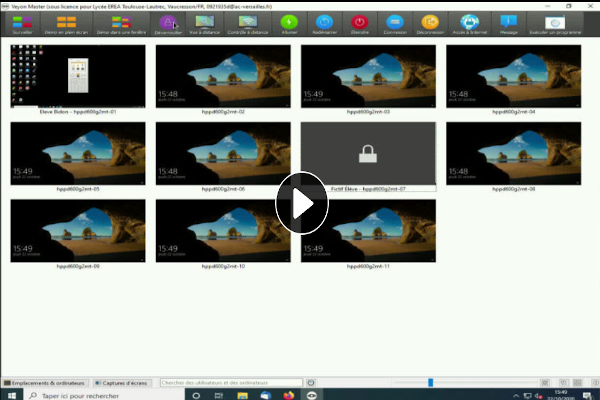 TP1 : Tester le mode utilisateur

TP2 : Tester le mode administrateur
Présentation vidéo 9'
- Configuration (admin)
- Manuel Veyon
27
Gestion réseau
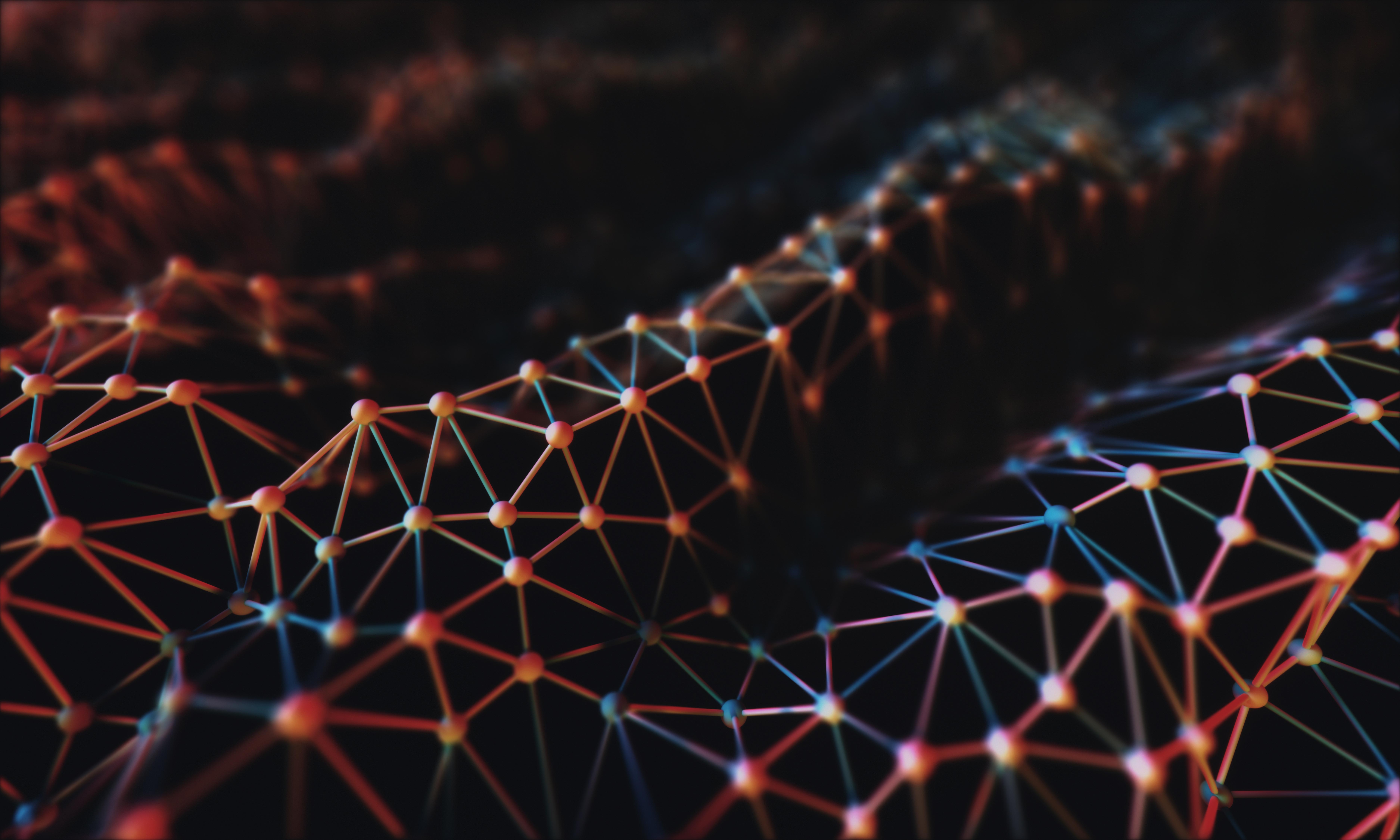 28
Les applications
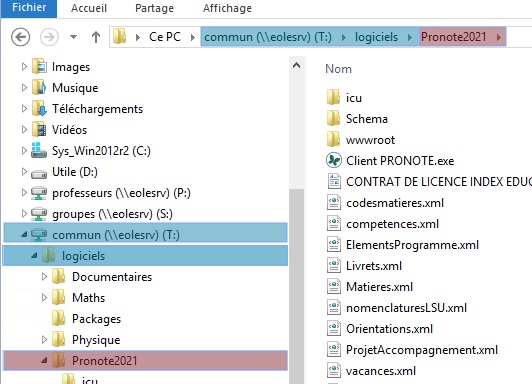 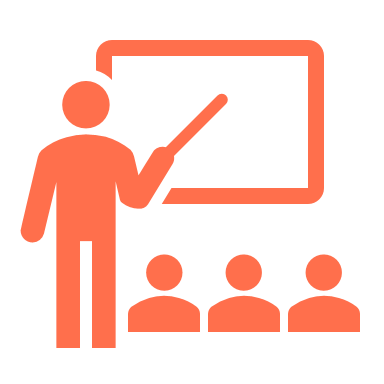 Se connecter en admin sur une station
- Les petits logiciels sans install sont dans :  T:\logiciels\
* Copier le logiciel, avec ses répertoires éventuels, dans T:\Logiciels
* Créer le raccourci de l'application
- Logiciels installables, exemple :
Client Pronote
29
Les raccourcis du bureau utilisateur
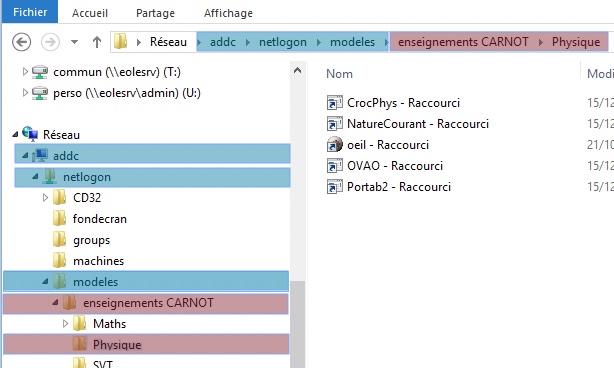 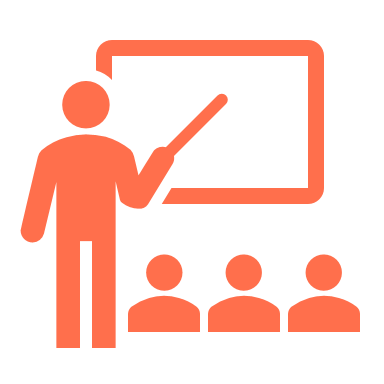 Se connecter en admin sur une station
- Les raccourcis sont dans : \\addc\netlogon\modeles\
* Coller le raccourci dans l'arborescence qui sera sur le bureau des utilisateurs (ici Enseignements CARNOT).
30
Gérer les quotas
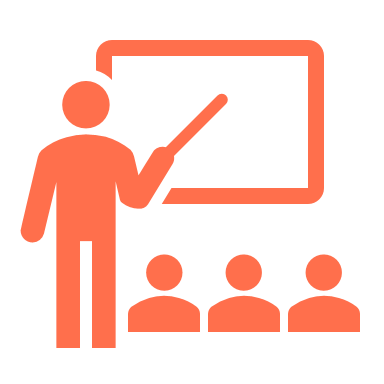 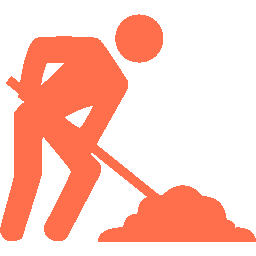 Gérer les quotas
Paramétrage des espaces.

Utilisateurs par la console EAD.
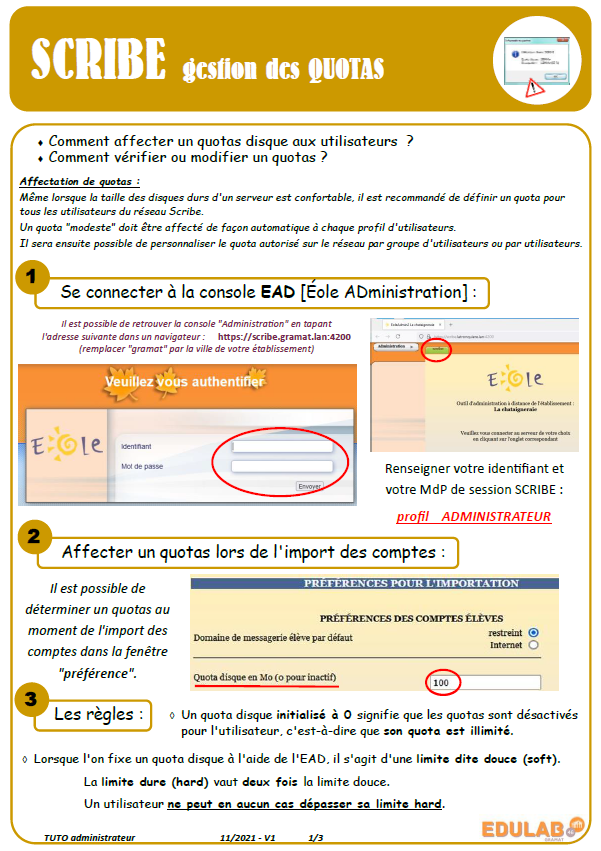 31
Console RSAT : les GPO, l'AD
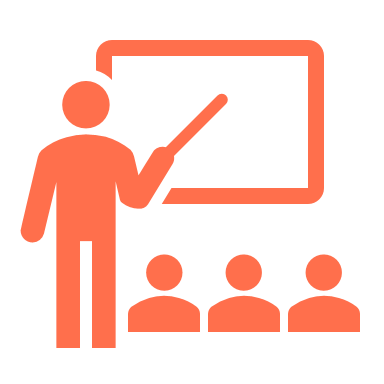 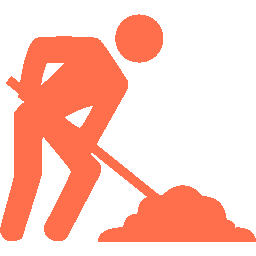 À voir en fonction de la collectivité
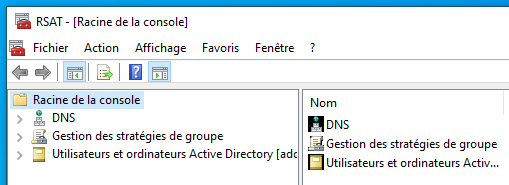 32
Et aussi :
Paramétrage d’un nouveau poste client
Intégration d’un poste client
Retrait d’un poste client
Réservation d’adresses pour appareils mobiles
Installer une imprimante
Gérer l'extinction des machines

Questions diverses
33
Bilan
34
Retrouver les ressources
Les ressources sur l'espace Pearltrees de la DRANE ici
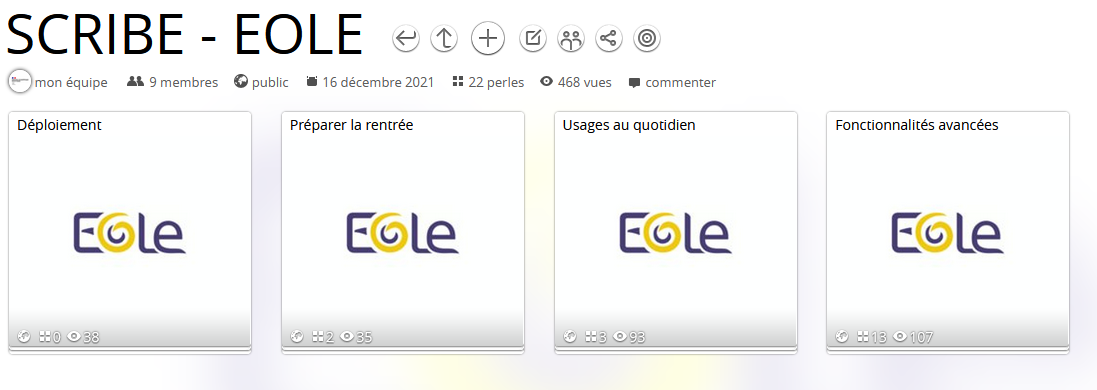 EduLAB 82
Scribe Dijon 2.8
35
Conclusion de la journée
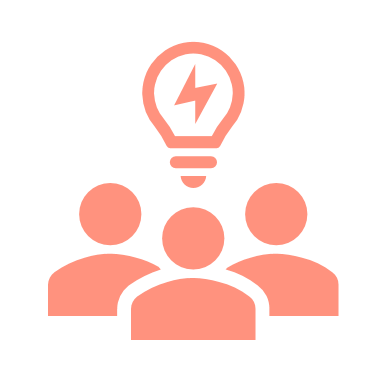 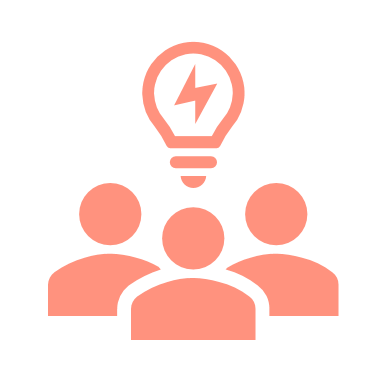 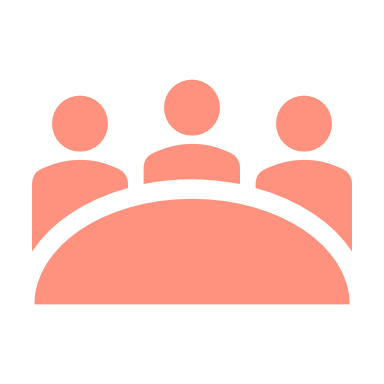 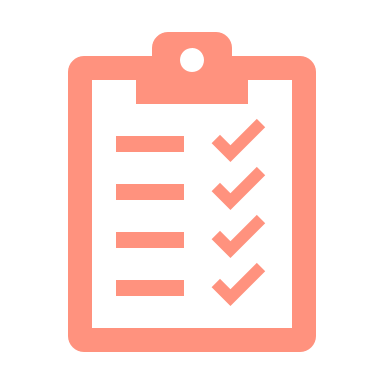 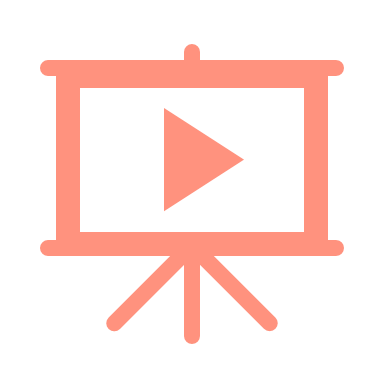 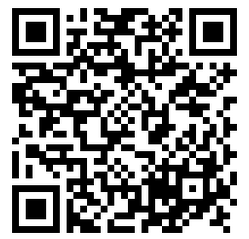 Contribuez au formulaire de fin de journée :
Lien court et Qr-code :

https://colibris.link/5uVET
36